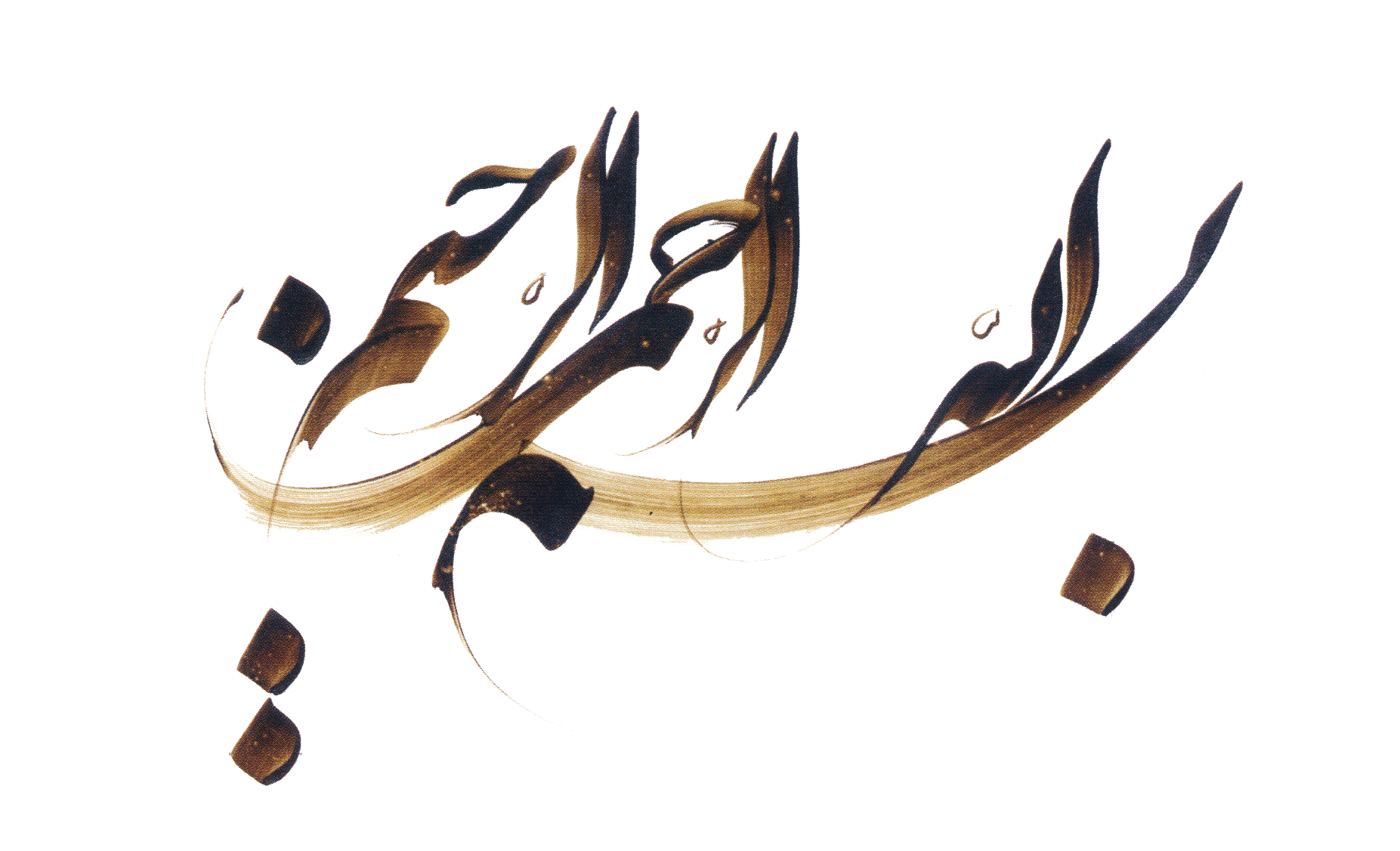 استراتژی های سازمانیو استراتژ های کارکردی
برگرفته از کتاب 
مدیریت استراتژیک منابع انسانی 
اثر
 مایکل آرمسترانگ

استاد: دکتر سعید صیادی
گردآورنده:سید کاظم مرتضوی اسکویی
استراتژی های سازمانی
استراتژي هاي توسعة سازمانی
استراتژي هاي مديريت فرهنگ
استراتژي هاي مديريت تغيير
استراتژي هاي توسعة روابط کاري
استراتژیهای مندرج در ویرایش سوم
استراتژی مدیریت دانش 
 استراتژی تعهد سازمانی  
 استراتژی ایجاد جوی از اعتماد
 استراتژی مدیریت کیفیت
استراتژی بهبود مستمر
استراتژی خدمات مشتریان
استراتژي هاي توسعة سازمانی
تعریف فرنچ و بل ( 1990 ) : استراتژی توسعه سازمانی(بهبود فرآیندهای سازمانی)،فرآیند سیستماتیک برنامه ریزی شده ای به منظورپذیرش روش منسجم برای تاثیر بر بهبود سازمانی، افزایش شایستگی ها و اثر بخشی سازمان است. همچنین به نحوه انجام کارها و نوع کارهایی که باید انجام شوند ،می پردازد. 
اين استراتژي ها مي توانند شامل استراتژي هايي براي طراحي فرايندهاي سازماني و برنامه هاي توسعه سازماني براي تغيير شكل سازماني و مديريت انتقال از وضعيت موجود به وضعيت مطلوب باشند.
هدف از اجراي استراتژي هاي توسعة سازماني
به طور کلي هدف از اجراي استراتژي هاي توسعة سازماني پذيرش روشي منسجم و برنامه ريزي شده براي افزايش اثربخشي سازماني است . يك سازمان کارا، سازماني است که اهدافش را از طريق تأمين خواسته ها و نيازهاي گروه هاي ذينفعش، تعديل منابعش براي آسیب فرصت هاي فرارويش، تعديل انعطاف پذيري در برابر تغييرات محيطي و خلق فرهنگي محقق مي کند که تعهد، خلاقيت، ارزش هاي مشترك و اعتماد متقابل را ترويج مي کند.
استراتژي هاي توسعة سازماني با فرآيندها و همچنين ساختار يا سيستم ها سروکار دارند . اين استراتژي ها به نحوة انجام کارها و نوع کارهايي که بايد انجام بشوند مي پردازند و عبارتند از:

الف- استراتژي هاي افزايش اثربخشي سازماني
ب - استراتژي هاي توسعه فرآيندهاي سازماني
ج -استراتژي هاي تحول سازماني
الف- استراتژي هاي افزايش اثربخشي سازماني
اين استراتژي براي طراحي فرايندهایي که از رسیدن و دستیابی به اهداف کسب و کار و ایجاد فرهنگی مثبت و مطلوب حمایت می کنند،متمرکز می گردد.
نسخه ای جهان شمول برای طراحی استراتژی وجود ندارد.
الگوی کانتر ( 1989 )
شرکت ها به تدریج کارآفرین تر و کم تر بوروکراتیک می شوند.
 لایه های زائد سلسله  مراتب را حذف می کنند.
 روابط نزدیکتری را با کارکنان برقرار می سازند. 
 کانتر شرکتهای مذکور را فرا ـ کارآفرین می نامد و این نشان دهنده پیروزی فرایند بر ساختار است.
 روابط، ارتباطات و انعطاف پذیری برای ترکیب منابع دارای اهمیتی بیش از کانل  های رسمی و روابط گزارش دهی است. 
 آنچه اهمیت دارد تقسیم مسئولیت ها نیست بلکه نحوه جمع کردن کارکنان در کنار یکدیگر، تعقیب و پی گرفتن فرصتهای جدید است.
حوزه هایی برا ی افزایش اثربخشی سازمانی
تعریف روشن اهداف و تدوین استراتژی هایی برای تحقق آنها
 وجود سیستمی ارزشی که بر عملکرد، بهره وری، کیفیت، خدمات مشتریان، کار تیمی و انعطاف پذیری تاکید کند. 
 رهبری آینده نگر از سوی مدیریت عالی سازمان.
 تیم مدیریتی قدرتمند.
 نیروی کار باانگیزه، متعهد، ماهر و انعطاف پذیر.
 کار تیمی اثر بخش در سازمان با کنترل تعارض برنده / بازنده
تاکید مستمر بر نوآوری و رشد. 
توانایی پاسخگویی سریع در برابر فرصت ها و تهدیدها.
  توانایی مدیریت تغییرات و تلاش برای تحقق آن.
توان مالی مناسب و سیستم های قوی برای حسابداری و کنترل هزینه ها.
الگوی ریچارد پاسکال ( 1990 )
بر ابعاد نرم شیوه مدیریت و ارزش های مشترک بسیار تاکید می ورزد.
 به صورت شبکه فعالیت می کنند و نه به صورت سلسله مراتب.
 تفکر و نحوه نگرش شان را به روابط مدیران و کارکنان تغیییر می دهند.  
 تاکید کمتری بر روی انجام وظایف به شکل عمومی یا سلسله مراتبی دارند. 
 تاکید کمتری بر محتوا و به کارگیری ابزار ها و فنون خاص دارند.  
 مدل فرماندهی نظامی را به مدل تعهد، تغییر می دهند.
الگوی لیندا گراتون ( 2004 )
روابط میان سازمان و کارکنان بزرگسال ـ بزرگسال است. 
 به کارکنان به دید سرمایه گذارانی  نگرسیته می شود که سرمایه انسانی شان را می سازند و آن را گشترش و ارتقاء می دهند.
 کارکنان توان آن را دارند که ماهیت خود را توسعه داده و شایستگی گوناگون شان را به نمایش بگذارند.  
 کارکنان توان مشارکت در تعیین ماهیت انجمن هایی را که عضو آن هستند دارند. 
 آزادی عمل برخی از کارکنان به زیان بقیه نیست.  
 کارکنان هم در برابر خودشان وظایف و مسئولیت هایی دارند و هم در برابر سازمان.
ب-استراتژي هاي توسعه فرآيندهاي سازماني
در فرایند توسعه سازمانی عمدتاً بر سازمان ها و بهبود آنها و به عبارتی بر تغییر کامل سیستم ها تاکید می شود. 
 هدف از اجرای این فرآیند بدست آوردن نتایج مطلوب در اثر انجام فعالیت های برنامه ریزی شده است. 
ابتدا مبتنی بر مفاهیم علوم رفتاری بود لیکن به مرور زمان به سمت رویکردهای دیگر تغییر جهت داد.
مشخصه های استراتژی توسعه سازمانی
توسعه سازمانی بر چگونگی انجام کارها و آنچه انجام می شود متمرکز است و با تغییر گسترده سیستم ها ارتباط دارد. 

(( سازمان به مثابه نوعی سیستم جامع قلمداد می شود و بر روابط فی ما بین، تعاملات و وابستگی های متقابل ابعاد مختلف این سیستم جامع تاکید می شود. ))
پیش فرض ها و ارزش های استراتژی توسعه سازمانی
افراد، مادامی که محیط اطرافشان چالشی باشد از طریق نیاز رشد شخصی برانگیخته می شوند. 
 تیم کاری اهمیت زیادی برای  احساس رضایت قائل است و پویایی چنین تیم هایی تاثیری شدید بر رفتار اعضای تیم می گذارد. 
 هدف برنامه توسعه سازمانی، بهبود کیفیت زندگی کاری تمام اعضای سازمان است.   
 سازمانها در صورت دستیابی به نقاط قوت و ضعف خود می توانند اثر بخش باشند.   
 مدیران اغلب نمی دانند چه چیزی اشتباه است و در شناسایی موضوعات مختلف نیازمند کمک هستند. (( مشاوران برون سازمانی فرآیندها ))
ویژگی های استراتژی توسعه سازمانی
از ناحیه مدیران عالی سازمان اداره می شوند. 

 برنامه های توسعه سازمانی بر تجزیه و تحلیل سیستماتیک، شناخت شرایط و موضوعات موثر بر آن استوارند.  

 از دانش علوم رفتاری استفاده می کنند.
فعالیت های توسعه سازمانی
تحقیق عملی  
 بازخور پیمایشی 
 مداخله  
 مشاوره فرآیند 
 مداخله های مربوط به تیم سازی  
 مداخله با هدف حل تعارض های میان گروهی 
 مداخله های فردی
ج- استراتژي هاي تحول سازماني
تحول در فرهنگ لغت وبستر : 
 به تغییر در شکل، ساختار یا ماهیت چیزی گفته می شود. 
تعریف :
 استراتژی های تحول سازمانی با طراحی برنامه ریزی سروکار می یابند که تضمین می کنند سازمان بتواند به شکلی دوراندیشانه پاسخ گوی تقاضاهای جدید باشد و باز هم به صورت اثربخشی در محیط پویای خود به فعالیت ادامه دهد.
استراتژی تحول
تحول دست دوم
تحول دست اول
تاثیر گذاری بر بخشی از سازمان
تاثیر گذاری بر کل سازمان
انواع استراتژی های تحول
بکارد ( 1989 )  :

 تغییر در آنچه سازمان را به حرکت در می آورد.  
 تغییر بنیادین در روابط میان بخش های سازمان
 تغیییر اساسی در روش های انجام کار   
 تغییر فرهنگی در هنجار ها ، ارزش ها یا سیستم های تحقیقاتی
تحول از طریق رهبری
برنامه های تحول از بالای سازمان هدایت می شوند.  
 همانند روش های سنتی بهبود سازمانی، بر عامل تغییر بیرونی تکیه نمی کنند.  
 پیش نیاز موفقیت هر برنامه، رهبری تحول آفرین است.   
 رهبری دیگران را به تلاش برای کسب تحقق اهداف پر اهمیت تر، به جای توجه صرف به منافع کوتاه مدت ترغیب می کند.
مراحل ایجاد تحول
القای حس فوری بودن تغییر و تحول   
 تشکیل ائتلافی هدایتگر و مقتدر 
 ایجاد بینش   
 انتقال چشم انداز به کل سازمان
توانمند سازی دیگران برای اقدام در جهت چشم انداز
برنامه ریزی به منظور دستیابی به موفقیت های کوتاه مدت   
تثبیت بهبودها و اعمال تغییرات بیش تر
نهادینه کردن رویکردهای جدید
Refreezing
Moving
unfreezing
توانمند سازی دیگران در جهت چشم انداز
انتقال چشم انداز به کل سازمان
برنامه ریزی موقعیتهای کوتاه مدت
تثبیت بهبود و اعمال تغییر بیشتر
تشکیل ائتلافی هدایت گر
الگوي تغيير سه مرحله اي لوين
ایجاد بینش
نهادینه کردن رویکرد جدید
القای حس تغییر و تحول
برنامه تحول
قابلیت تحول
گراتون ( 1999 )  :
 قابلیت تحول تا حدی به توانایی سازمان در ایجاد فرآیندهایی که استراتژی کسب کار را به رفتار ها و عملکرد افراد و سیستم ها پیوند دهد و بهره گیری از آنها، بستگی می یابد.  
 این مجموعه فرآیندها پیوند های یاد شده را به شکل عمودی ، افقی و موقتی شکل می دهند و به وجود می آورند.
نقش استراتژیک منابع انسانی در تحول سازمانی
نقش تعیین کننده در طراحی و اجرای استراتژی ها  
 تجزیه تحلیل و شناسایی مسائل مربوط به کارکنان
 توصیه هایی در خصوص جذب نیرو، آموزش های اساسی، ارتباطات و جلب تعهد کارکنان    
 پیش بینی مشکلات کارکنان قبل از مسئله ساز شدن
 کاهش آسیب های ناشی از اجرای برنامه ها به خانواده های کارکنان
حاميان تحول
ميزان تحول
ارزيابي تحول
موفقيت تحول
برخورد با فرهنگ‌ها
چارچوب زماني
مديريت انتقال از وضع موجود به وضع مطلوب
جلب مشارکت کارکنان
2-استراتژي هاي مديريت فرهنگ
استراتژي هاي مديريت فرهنگ چيست؟
استراتژي هاي مديريت فرهنگ به منظور دست يابي و تحقق اهداف بلندمدت براي يكي از دو منظور زير طراحي ميشوند:

١- تغيير فرهنگ به روش هایي خاص
٢- تقويت فرهنگ موجود سازمان، يعني ارزش ها و راه هاي انجام کارها
استراتژي هاي تغيير فرهنگ براي تغيير وضعيت فرهنگي موجود سازمان و تبديل آن به وضعيت فرهنگي مطلوب طراحي و اجرا مي شوند. اين استراتژي ها برپاية تجزيه و تحليل فرهنگ موجود، و نقش و تأثير آن در موفقيت سازمان در حصول به اهداف خود، مبتني و استوار مي باشند. لذا بايد حوزه هايي را که اعمال تغيير در آنها مطلوب به نظر ميرسد مشخص ساخت، سپس بايد آن تغييرات مشخص و تعيين بشوند و طرح هايي جهت اجراي آنها تهيه گردد.
استراتژي هاي تقويت فرهنگ نيز برپاية تجزيه و تحليل فرهنگ موجود و نقش آن در حصول به اهداف استوار باشد . تا وقتي که فرهنگ موجود مناسب به نظر مي رسد، بايد تلاش کرد که ويژگي هاي مطلوب آن فرهنگ حفظ بشود.
ارزش های اساسی در شرکت
عبارتند از : 
باورها و ارزش هایی که از نظر مدیریت و با توجه به فعالیت های سازمان و طرز رفتار کارکنان اهمیت دارند.    
 هیلی ( 1999 ) : 
 (( علت پافشاری شرکت بر ارزش های مشترک از طریق مدیریت فرهنگ ، بر این عقیده استوار است که به کارکنان نهایتاً اجازه داده شود به این باور دست یابند که التزام آنها به ارزش های شرکت آنان را از اقدام بر ضد منافع شرکت باز خواهد داشت ))
مفهوم فرهنگ سازمانی
فرنهام و گانتر ( 1993 )  :

 باورها، نگرشها و ارزش های مشترک که در هر سازمان وجود دارد.   

 به عبارت ساده تر (( طرز انجام کارها به دست ما ))
جو سازمانی و تفاوت آن با فرهنگ سازمانی
دنیسون ( 1996 )  :
 فرهنگ به عمق ساختار سازمان ها، که خاستگاه آن ارزش ها و باورها و فرضیات پذیرفته شده اعضای سازمان است باز می گردد در مقابل جو سازمانی به آن دسته از ابعاد محیط بر می گردد که اعضای سازمان، آگاهانه آن را درک می کنند.
اهمیت فرهنگ سازمانی
فرنهام و گانتر ( 1993 )  :

 فرهنگ معرف پیوستگی اجتماعی است و در واقع نوعی احساس ما بودن است .    
 فرهنگ سازمانی، نظامی همگانی و مشترک از معانی و مفاهیم را ایجاد می کند که اساس ارتباطات و درک متقابل را تشکیل می دهد.
تجزيه و تحليل فرهنگ سازماني
هريسون( ١٩٧٢ ) آنچه را که او ايدئولوژي هاي سازماني مي نامد به چهار دسته طبقه بندي کرده است:
١- فرهنگ قدرت گرا: رقابتي و پاسخگو به شخصیت و نه به تخصص.
٢- فرهنگ کارمندگرا: اجماعي است، کنترل مديريت رد مي شود.
3- فرهنگ وظيفه گرا: تمرکز روي شایستگی و پویایی است.
4- فرهنگ نقش گرا : تمرکز روي قانوني بودن، مشروعيت و بوروکراسي.
هندي ) ١٩٨١ ) طبقه بندي مورد نظر خود را برپاية طبقه بندي هريسون بنا نهاده لیکن به جای واژه ایدئولوژی از واژه فرهنگ استفاده نموده است:
١- فرهنگ قدرت: منبع قدرت مرکزي وجود دارد.
٢- فرهنگ نقش: اين پست ها هستند که قدرت دارند نه افراد.
٣- فرهنگ وظيفه: جذب کارکنان مناسب.نفوذ از طریق قدرت تخصص
٤- فرهنگ فرد: فرد محور توجه است.سازمان در خدمت کارکنان
ارزیابی فرهنگ سازمانی
ارزیابی فرهنگ سازمانی کار ساده ای نیست لیکن ادراکات مرتبط با فرهنگ سازمانی از طرق پرسشنامه هایی شامل موضوعات زیر ارزیابی می گردند:پرسشنامه ایدئولوژی سازمانی هریسون ( 1972 )  :
 رئیس خوب، مقتدر، قاطع و محکوم و در عین حال انعطاف پذیر است. 
 مرئوس خوب، مطیع و کوشا و وفادار است. 
 کارکنانی که در سازمان به خوبی عمل می کنند جدی و رقابت جو و قدرت طلبند. 
 مبنای تخصیص وظایف، نیاز های فردی و قضاوت مدیران است. 
 تصمیم را افرادی می گیرند که آگاهی و تخصص بیش تری در مورد مشکل ها و معضلات دارند.
ارزیابی جو سازمانی
سعی بر ارزیابی ابعاد در برگیرنده برداشت اعضا از جو سازمان است، ادراکات مرتبط با جو سازمانی از طرق پرسشنامه هایی شامل موضوعات زیر ارزیابی می گردند: لیتوین و استرینگر ( 1968 ) (نظر اعضا سازمان)
 ساختار
 مسئولیت
 ریسک
 گرمی و صمیمیت   
 پشتیبانی و حمایت
 استانداردها
 تعارض
 هویت
فرهنگ های مناسب
فرهنگ خوب فرهنگی است که تاثیری مثبت بر رفتار سازمانی دارد و می تواند به تولید فرهنگ (( عملکرد بالا )) که موجب افزایش کسب و کار خواهد شد کمک کند. 
 نمی توان نسخه ای جهان شمول برای استراتژی مدیریت فرهنگ تجویز کرد،فقط می توان گفت این فرهنگ مناسب است یا خیر.
مکانیسم های تقویت فرهنگ
هدف حفظ و ارتقا ویژگیهای خوب فرهنگ موجود است
 شاین ( 1985 )  :
 آنچه مورد توجه رهبران است، ارزیابی و کنترل می شود. 
 واکنش رهبران در برابر بحران ها و رویدادهای مهم
 نقش مدل سازی، آموزش و مربیگری به وسیله رهبران 
 معیار برای اعطای پاداش وموقعیت ها   
 معیار برای جذب نیرو، گزینش، ارتقا و جلب تعهد کارکنان.
ابزار های تغییر فرهنگ
عملکرد
 تعهد
 کیفیت
 خدمات مشتری    
 کار تیمی 
 فراگیری سازمانی 
 ارزش ها
3-استراتژي هاي مديريت تغيير
تغيير استراتژيك به تغيير شكل سازمان مي پردازد. تغيير استراتژيك به مسائل بلندمدت کلي و کلان سازمان بر مي گردد  تغيير استراتژيك دربارة حرکت از وضعيت فعلي به وضعيت آتي است. تغيير استراتژيك هدف و مأموريت سازمان، فلسفه کلان آن در خصوص مسائلي همچون رشد، کيفيت، خلاقيت و ارزش هاي مربوط به کارکنان، نيازهاي تأمين شدة مشتريان و تكنولوژي هاي به کار گرفته شده را در بر مي گيرد.
فرآيند تغيير
فرآيند تغيير با آگاهي از نياز و ضرورت تغيير آغاز مي شود. تجزيه و تحليل اين موقعيت و عواملي که آن را ايجاد کرده اند، مشخصات بارز آنها را آشكار مي سازد و جهتي را که اقدامات بايد در راستاي آن انجام بشوند نشان مي دهد و به عبارت بهتر استراتژي تغيير را مشخص مي سازد.
مديريت تغيير
اجراي تغيير
برنامه ريزي تغيير
كنترل 
تغيير
مديريت تغيير در اين مرحلة انتقال، مرحله اي اساسي در فرآيند تغيير به شمار مي رود. همين جاست که مشكلات مربوط به معرفي تغيير بروز مي کند و بايد آنها را مديريت کرد
مقاومت در مقابل تغيير
چرا کارکنان در مقابل تغيير مقاومت مي کند . دلايل اصلي مقاومت کارکنان در مقابل تغيير:
شوك ناشي از چيزهاي نو و تازه.
ترس هاي اقتصادي، از دست دادن درآمد، تهديدي براي امنيت شغلي.
 دشواري، تغيير ممكن است زندگي را دشوارتر کند.
عدم اطمينان، تغيير مي تواند نگران کننده باشد.
 ترس هاي نمادين، تغييرات کوچك ممكن است از نظر کارکنان بزرگ باشند.
تهديدي براي روابط ميان فردي.
تهديد براي وضعيت يا مهارت.
ترس هاي شايستگي.
مقاومت فرهنگ سازمان در مقابل تغییر
سازمان
ساختار
عمليات
باورهاي
راهنما
استراتژي
كاركنان
باورهاي
روزمره
سيستم ها
غلبه برمقاومت در مقابل تغيير
اولين قدم براي غلبه برمقاومت کارکنان دربرابر تغيير، تجزيه و تحليل اثر بالقوة تغييراست .بايد بررسي شود که تغيير چگونه برشغل آنها تأثير مي گذارد 
مشارکت کارکنان در فرآيند تغيير، اين شانس را به آنها مي دهد که نگراني هاي خود را ابراز کنند و دربارة شكل تغيير و نحوة معرفي و اجراي آن پيشنهاد بدهند و نظر خود را اعلام کنند . هدف از اين کار ايجاد حس “مالكيت” در آنهاست 
بايد طوري تغييرات پيشنهادي به اطلاع کارکنان برسد و به نحوي بيان شود که تر س هاي بيهوده آنها را زايل کند . 
بهترين روش، ارتباط مستقيم و رودرروي مديران با کارکنان يا از طريق يك سيستم تيمي گزارش رساني است.
تغيير دائمي
تغيير موردي
تغيير از بالا به پايين
محيط: با ثبات
متدولوژي: سه مرحله اي كرت لوين
تغيير از پايين به بالا
محيط: عدم ثبات
متدولوژي: سه حلقه اي استرينگر
تثبيت
عمل كنيد مديريت
اقدام
ذوب
فكر كنيد راه حل
نگاه كنيد آسيب شناسي
مشاركت گرايي، جامع گرايي، جامعه گرايي
نيروهاي مؤثر و مقاوم
مسير حل مشكل
مسير توانمندسازي
4-استراتژي هاي توسعة روابط کاري
روابط کاری بين مديران و کارکنان عاملي است که مي تواند اثري بسزا روي ميزان افزايش اثربخشي سازمان داشته باشد . اگر چه روابط بين کارفرمایان و کارکنان هر روز توسعه و تحول مي يابد، مورد مذاکره قرار مي گيرد و تغيير مي کند، اما اتخاذ ديدگاهي استراتژيك دربارة نحوة ايجاد روابطي مثبت و پايدار ضروري، است . در اين بخش مطالب زير بررسي مي شود:
‐  روابط کاری
 ‐ ويژگي هاي يك قرارداد روان شناختي
 ‐ روش هاي استراتژيك خلق و حفظ يك توافق يا قرارداد روان شناختي
روابط کاری
واژة روابط کاری روابطي را توصيف مي کند که بین کارکنان و کارفرمایان در محيط کار وجود دارد. اين روابط ممكن است رسمي باشد، مثل قراردادهاي کاری ،توافق هاي رويه اي، يا ممكن است غيررسمي باشد به شكل قراردادهاي روان شناختي که فرضيات و انتظارات خاصي را بيان مي آند که مديران و کارکنان دارند و مي خواهند ابراز کنند 
ممكن است بعدي فردي داشته باشند که به قراردادها و انتظارات فردي برمي گردد و يا بعدي گروهي داشته باشند که به روابط بين مديريت و اتحاديه هاي تجاري، اتحاديه هاي کارکنان يا اعضاي مجموعه هاي مشورتي مشترك مثل شوراهاي کاری بر مي گردد.
قرارداد روان شناختي
روابط کاری تا حد زيادي متأثر از قرارداد روان شناختي است . قرارداد روان شناختي ترکيب باورهاي مورد قبول يك فرد يا کارفرمايش دربارة انتظارات و توقعات آن دو از يكديگر را بيان مي کند. قرارداد روان شناختي را مي توان به عنوان انتظارات نامكتوب طرفين قرارداد از يكديگر ناميد.
قرارداد روان شناختي مي تواند به دو پرسش اساسي کارکنان دربارة روابط کاري پاسخ دهد.
من چه انتظارات و توقعات معقولي ميتوانم از سازمان داشته باشم؟
آنها چه انتظارات معقولي از من دارند؟
استراتژی های روابط کاری
روش هاي خاصي را مي توان در قالب اين استراتژي ها پيشنهاد کرد که عبارتند از:
‐  حين اجراي مصاحبه هاي استخدامي
‐  در قالب برنامه هاي معرفي کارکنان جديد
 ‐ از طريق صدور، به روزآوري، توزيع راهنماي کارکنان
 ‐ از طريق طراحي و توسعة فرآيندهاي مديريت عملكرد
‐  از طريق ترغيب به بهره گيري از طرح هاي توسعة فردي
‐  از طريق بهره گيري از طرح هاي توسعة مديريت و آموزش
 ‐ از طريق ترغيب به حداکثر ميزان ارتباط بين مديران و رهبران گروه ها
‐  از طريق پذيرش سياست کلی شفافيت
 ‐ از طريق طراحي رويه هاي منابع انساني
استراتژیهای کارکردی
1-استراتژي هاي جذب کارکنان
2-استراتژي هاي مديريت عملكرد
3-استراتژي هاي توسعه منابع انساني
4-استراتژي هاي پاداش
5-استراتژي هاي روابط کارکنان
1-استراتژي هاي جذب کارکنان
استراتژي جذب کارکنان متضمن آن است که سازمان کارکنان مورد نياز خود را به دست مي آورد و حفظ مي کند و از آنها به نحوي مؤثر و کارا استفاده مي کند . اين استراتژي بخشي کلیدی از فرآيند مديريت منابع انساني است.
هدف از استراتژي جذب کارکنان، از نظر کيپ ( ١٩٨٩): به دست آوردن و جذب کارکنان مناسب که از شايستگي ها، مهارت ها، دانش و پتانسيل لازم براي ديدن آموزش هاي آتي برخوردار باشند.
روش هاي انتخاب و جذب کارکنانی که به بهترين شكل مي توانند اين دسته از نياز هاي سازمان را تأمين کنند، بايد به عنوان فعاليت اساسي سازمان قلمداد شوند و اکثر سياست هاي منابع انساني که در جهت پرورش و انگيزش کارکنان طراحي می شوند بايد براين فعاليت ها مبتني باشند.
نگرش مديريت استراتژيك منابع انساني به جذب کارکنان
مديريت منابع انساني در مقايسه با مديريت سنتي کارکنان، تأکید بيشتري روي کارکنانی دارد که ديدگاه ها و رفتارهايشان با ديدگاهها و تفكرات و باورهاي مديران همخوان است.
سازمان ها بيشتر روي ويژگي هاي رفتاري و انگیزشي کارکنان تاکید مي کنند . اين گرايش سازمان، خطرات خاص خود را دارد . سازمان هاي خلاق و سازگار به کارکنانی ناسازگار نياز دارند که بتوانند سيستم را تكان بدهند.
اگر مديريت، کارکنان را مطابق سليقه خود انتخاب کند، اين خطر را به همراه دارد که سازمان به يك کلني متشكل از افراد هماهنگ تبديل شود و فرهنگ سازماني کارآمدی خود را از دست بدهد. سازماني که در گذشته موفق بوده است ديگر در برابر چالش هاي جديد موفق نخواهد بود . همان طور که پاسكال نيز مي گويد " هيچ چيز مثل موفقيت شكست نمي خورد”
بنابراين هماهنگ کردن منابع انساني با نيازهاي سازماني، به معناي حفظ وضعيت فعلي و اصرار بر ادامه و حفظ يك فرهنگ ناکارا نيست بلكه اغلب به معناي اعمال تغييرات اساسي در تفكرات سازمان دربارة مهارت ها و رفتارهاي مورد نياز در آينده براي حصول به رشد پايدار و تغيير فرهنگ مي باشد.
اجزای استراتژی جذب کارکنان
برنامه ريزي منابع انساني
برنامه های جذب
استراتژی حفظ
استراتژی انعطاف پذیری
استراتژی مدیریت استعداد
ارتباط با برنامه ریزی کسب و کار
برنامه ريزي منابع انساني بر اين باور مبتني است كه كاركنان مهم ترين منبع استراتژيك سازمان اند . برنامه ريزي منابع انساني اساساً به هماهنگ كردن منابع با نيازهاي شركت در بلند مدت مربوط مي شود ، اگرچه گاهي به نيازهاي كوتاه مدت نيز مي پردازد. .
برنامه ريزي منابع انساني : عبارت است از(تعریف كويين ميلز) يك فرايند تصميم گيري كه سه فعاليت مهم را تلفيق مي كند و در بر مي گيرد . 1- شناسايي و جذب تعداد مناسب كاركنان داراي مهارت هاي مناسب 2- انگيزش آنها به بهتر كار كردن و 3- خلق و ايجاد پيوندهاي متقابل بين فعاليت هاي برنامه ريزي انساني و اهداف تجاري .
برنامه ريزي منابع انساني نرم و سخت
مي توان ميان جنبه هاي « نرم » و « سخت » برنامه ريزي منابع انساني ، تفاوت قائل شد . جنبه سخت برنامه ريزي منابع انساني بر تجزيه و تحليل كمي مبتني است و تضمين مي كند كه تعداد مناسبي از كاركنان مناسب به هنگام نياز موجود مي باشند . جنبه نرم برنامه ريزي منابع انساني ، همان طور كه مارچينگتون و ويلكينسون (1996) گفته اند ، روي خلق و شكل دادن به فرهنگ سازمان تمركز مي كند ، به نحوي كه ميان اهداف شركت و ارزش ها ، باورها و رفتارهاي كاركنان ، هماهنگي و انسجام برقرار باشد .
محدوديت ها ی برنامه ریزی منابع انسانی
اثر تغيير و دشواري پيش بيني آينده 

وضعيت پويا و در حال تغيير استراتژي ها و سياست ها در سازمان 

عدم اطمينان بسياري از مديران به تئوري يا خود برنامه ريزي، چرا كه آنها اغلب ترجيح مي دهند واقع بينانه با مسايل برخورد كنند . 

فقدان مداركي دال بر مؤثر و كارا بودن برنامه ريزي منابع انساني
روش هاي برنامه ريزي منابع انساني
پيش بيني تقاضا – برآورد نيازهاي آتي سازمان از حيث منابع انساني و شايستگي هاي آنها با توجه به طرح هاي كلان و كاركردي و پيش بيني هاي صورت گرفته دربارة سطح آتي فعاليت ها . 
پيش بيني عرضه نيروي كار – پيش بيني عرضه كاركنان با مراجعه و توجه به تجزيه و تحليل منابع موجود و فراواني آينده پس از محاسبه و در نظر گرفتن اين كه بخشي از نيروي موجود ممكن است ريزش كند . در اين پيش بيني هم چنين به روند تغييرات نيروي كار از دو جنبه مهارت ها و ويژگي هاي جمعيت شناختي ، توجه خواهد شد . 
پيش بيني الزامات یا نيازها – تجزيه و تحليل پيش بيني هاي عرضه و تقاضا براي شناسايي ماراد يا كمبودها ي آتي با بهره گيري از مدل ها ، هر جا كه مناسب باشد . 
برنامه ريزي عملي – تهيه طرح هايي براي مقابله با كمبودهاي پيش بيني شده  از طريق جذب نيرو از داخل سازمان ، آموزش آنها و يا استخدام و جذب نيرو از خارج سازمان
فلوچارت برنامه ريزي منابع انساني
طرح هاي جذب نيرو
جذب نيرو از داخل 
   جذب نيرو از داخل ، به شكل ايده آلش ، بايد بر پايه اطلاعات قبلاً موجود درباره مهارت ها و پتانسيل ها  مبتني گردد . اين كار را مي توان با كنترل مرتب مهارت ها و تجزيه و تحليل دستاوردهاي حاصل از بررسي مديريت عملكرد انجام داد . 
جذب نيرو از خارج سازمان 
با طراحی وتهیه یک استراتژی جذب نیرو می توان نیازهای سازمان به جذب نیرو از خارج را تامین کرد
استراتژي حفظ
هدف از استراتژي هاي حفظ تضمين اين است كه كاركنان كليدي در سازمان و در كنار آن باقي بمانند و گردش و ريزش كاركنان كه بسيار بيهوده و پر هزينه است كاهش يابد .
تجزيه و تحليل دلايل ماندن يا رفتن كاركنان
با بهره گيري از پيمايش هاي ديدگاهي ( نظر سنجي )از كاركنان  مي توان دلايل ماندن آنها را كشف كرد . اين نظر سنجي مي تواند پاسخ دهندگان را بر اساس طول مدت خدمتشان طبقه بندي كند و سپس پاسخ هاي ارائه شده توسط كاركنان پر سابقه را بررسي كرد تا مشخص شود كه آيا دليل مشتركي بر ماندن آنها مي توان پيدا كرد .
طرح حفظ ، بايد به هر يك از حوزه هايي كه در آنها كه نارضايتي و بي تعهدي كاركنان مي تواند بروز كند ، توجه نمايد . بايد تحت سر فصل هاي زير ، اقدامات لازم مورد بررسي قرار بگيرد . 
   * پرداخت  
مشكلات به دليل وجود سيستم هاي پرداخت ناعادلانه ، نابرابر ، يا نارقابتي بروز مي كنند . 
   * طرح شغل 
 شايد نارضايتي كاركنان ناشي از جذاب نكردن كاري است كه دارند انجام مي دهند . شغل ها بايد طوري طراحي شوند كه تنوع مهارت ها  اهميت وظايف ، خودمختاري و بازخور را حداكثر كنند و بايد فرصتي براي آموزش و رشد كاركنان فراهم آورند .
عملكرد 
 اگر كاركنان از مسئوليت هاي خود يا استانداردهاي عملكردي خود آگاه نباشند ، دلزده و مأيوس خواهند شد ، هم چنين اگر موقعي كه خوب كار مي كنند كسي به آنها توجه نكند يا نگويد كه دارند خوب كار مي كنند ، يا احساس كنند كه كارشان و موفقيت شان منصفانه ارزيابي و تقدير نمي شود ؛ مأيوس و دلسرد خواهند شد .

آموزش 
اگر كاركنان به شكل مناسب آموزش نبينند ، ممكن است جا به جايي يا استعفاي كاركنان افزايش يابد ، يا اگر احساس كنند كه از آنها انتظار انجام كاري را دارند كه به طور معقول بدون آموزش نمي توان آنها را انجام داد ، ممكن است استعفا بدهند يا درخواست جا به جايي كنند . اگر به كاركنان جديد آموزش هاي كافي داده نشود ، ممكن است دچار « بحران آشنايي با محيط جديد » شوند .
توسعه شغلي 
 نارضايتي از فرصت هاي آتي شغلي ، يكي از دلايل اصلي جا به جايي كاركنان است . تا حدودي بايد اين را پذيرفت . بسياري از كاركنان اعتقاد دارند كه براي ارتقا بايد خود تلاش و حركت كنند و كارفرماي آنها در اين خصوص كار چنداني نمي تواند انجام بدهد ، به خصوص در سازمان هاي مسطح و كم لايه تر كنوني كه فرصت هاي ارتقاي شغلي محدود مي باشد . اين خود كاركنانند كه مهارت ها را كسب مي كنند و آگاهانه مي توانند چندين بار مسير شغلي خود را تغيير بدهند . كار فرمايان تا اندازه اي بايد از اين طرز تفكر استقبال كنند .
تعهد 
 تعهد را مي توان به طريق زير افزايش داد :
    توضيح دادن مأموريت ، ارزش ها و استراتژي هاي سازمان به كاركنان و ترغيب آنها به بررسي و اظهار نظر دربارة آنها 
    برقراري ارتباط دوستانه و مرتب با كاركنان ، با تاكيد بر ارتباطات رودرو از طريق روش هايي چون تشكيل گروه هاي ارائه گزارش . 
    سنجش و توجه مستمر به نقطه نظرات كاركنان 
    فراهم آوردن فرصت هايي براي كاركنان تا بتوانند نقطه نظرات خود را درباره بهبود سيستم هاي كاري ارائه كنند . 
    معرفي تغييرات مورد نظر در سازمان ومشاغل تنها پس از رايزني و بررسي .
فقدان انسجام گروهي 
 كاركنان ممكن است كه در صورت كنار گذاشته شدن از تيم هاي كاري يا پس از اعمال سيستم هاي غلط احساس كنند كه منزوي شده اند و دچار يأس و نااميدي گردند . براي حل چنين مشكلاتي ، مي توان اقدامات زير را انجام داد : 
كار گروهي : ايجاد گروه هاي كاري خود مختار يا خود مدير يا تشكيل تيم هاي پروژه . 
تشكيل گروه : تاكيد بر اهميت كار گروهي به عنوان يك ارزش كليدي ، پاداش به آن دسته از كاركنان به عنوان عضو مؤثر گروه ها شناخته مي شوند و توسعه مهارت هاي كار گروهي .
نارضايتي كاركنان و تعارض آنها با مديران و سرپرستان 
يكي از دلايل اصلي استعفاي كاركنان اين است كه آنها فكر مي كنند تمام مديران سازمان يا مديران و رهبران گروه هاي خود آنها خوب مديريت و رهبري نمي كنند  يا با آنها منصفانه رفتار نمي كنند ، يا اين كه به آنها زور مي گويند . اين مشكل را به طرق زير مي توان حل كرد : 
انتخاب مديران و رهبران گروه كه از توانايي ها و ويژگي هاي لازم براي مديريت رهبري برخوردار باشند . 
آموزش مهارت هاي رهبري و روش هاي حل تعارض و رسيدگي به شكايت ها به مديران و رهبران گروه ها . 
معرفي روش هاي بهتر رسيدگي به شكايت ها و حل مشكلات و آموزش نحوه استفاده از آن روش ها
جذب نيرو ، گزينش و ارتقا 
جا به جايي يا ريزش سريع كاركنان مي تواند معلول انتخاب بد يا تصميم گيري غلط راجع به ارتقاي كاركنان باشد . بايد مطمئن شد كه روش هاي گزينش و ارتقاي كاركنان با توانايي ها و ظرفيت هاي كاركنان براي انجام كار محوله به ايشان ، تناسب دارد . 
مبالغه درباره مزاياي شغل ها و فرصت هاي شغلي 
ايجاد انتظاراتي غير واقعي در كاركنان درباره فرصت هاي ارتقاي شغلي ، برنامه هاي آموزشي خاص ، امكان استخدام در جاهاي ديگر و كار جالب و متنوع ، مي تواند مستقيماً موجب نارضايتي و استعفاي زودتر از انتظار كاركنان گردد . بايد دقت شود هنگام جذب نيرو ، دربارة مزاياي شغل پيشنهادي اغراق و مبالغه نشود
استراتژي انعطاف پذيري
هدف از استراتژي انعطاف پذيري بايد ايجاد يك شركت منعطف از طريق فراهم آوردن انعطف پذيري بيشتر عملياتي و نقشي باشد . 
كارهايي را كه هنگام طراحي استراتژي انعطاف پذيري بايد مدنظر داشت و مورد بررسي قرارداد عبارت اند از : 
بررسي دقيق الگوهاي سنتي كاري به منظور يافتن گزينه هايي براي كار تمام وقت و دائمي – اين كار مي تواند به شكل تقسيم بندي كاركنان به دو گروه : 1- گروه اصلي و 2- گروه فرعي ، صورت پذيرد . 
واگذاري برخي امور به پيمانكاران خارجي – افراد يا شركت هاي خارجي برخي از كارها را انجام بدهند . 
چند مهارتي شدن، براي افزايش توان كاركنان در قبول مشاغل مختلف و انجام هر وظيفه اي كه گروه كاري به آنها محول مي كند .
2-استراتژي هاي مديريت عملكرد
هدف از استراتژي هاي مديريت عملكرد عبارت است از افزايش اثربخشي سازماني، افزايش بهره وري کارکنان و گروه ها و کسب سطح بالاتري از مهارت، شايستگي، تعهد وانگيزة کارکنان.
 مديريت عملكرد، مسئوليت هميشگي و دائمي مديران و رهبران گروه هاست. مديريت عملكرد صرفاً با برگزاري يك جلسة ساليانة ارزيابي عملكرد محقق نمي شود. تك تك کارکنان مسئول مديريت عملكرد خود هستند، اما بايد آنها را در انجام اين مهم راهنمايي و حمايت نمود.
به استراتژي هاي مديريت عملكرد بايد توجه شود خصوصاً در شرايطي که توليد چندان سودآور نيست، کارکنان به طور روزافزوني به دنبال کسب دانش و مهارت هايي مي روند که مديريت فاقد آنها هستند.
بايد به کارکنان انگيزه داد تا به طور جدي از اين مهارت ها استفاده کنند و گاهي يك استراتژي توليد يا تجاري تنها زماني محقق مي شود که اين تلاش هاي جدي کارکنان صورت پذيرد.
استراتژي هاي مديريت عملكرد به مسائلي چون نحوة مديريت شرکت براي حصول به اهداف تعيين شده مي پردازند. اين استراتژي ها به روش هاي ارزيابي عملكردي اطلاق مي گردند که به چهار پرسش زير مي پردازند:
١- نظر مشتريان دربارة ما چيست؟
٢- ما بايد در چه چيزي ممتاز بشويم؟
٣- آيا مي توانيم باز هم بهتر شويم؟
٤- نظر ما دربارة سهامداران چيست؟
مديريت عملكرد به عنوان کانون يكپارچگي فعاليتهاي بخش منابع انساني
دامنه استراتژِ ی مدیریت عملکرد
عملكرد مربوط به کارکنان است و فرآيندهاي مديريت روي نحوة عملكرد افراد و گروه ها تمرکز مي کند. عملكردي که مي توان آن را از طريق برنامه ريزي توسعة فردي و عملكرد بهبود بخشيد.
بايد تأکيد کرد که استراتژي مديريت عملكرد، دربارة ارزيابي کارکنان توسط مديران و ارزيابي عملكرد گذشته آنها نمي باشد. مديريت عملكرد فرآيندي است استراتژيك زيرا به آينده و به توسعه مي نگرد . مديريت عملكرد چارچوبي ارائه مي کند که براساس آن مديران مي توانند به جاي دستور دادن به کارکنان خود، از آنها حمايت کنند . البته اگر مديريت عملكرد را فرآيندي تغييردهنده بدانند نه ارزيابي کننده.
1
10
استراتژي كسب و كار
9
بهبود مستمر
2
استراتژي توسعه و يادگيري
اندازه‌گيري عملكرد
بازنگري
8
ارزيابي تأثير عملكرد روي سازمان
برنامه‌ريزي
توسعه استراتژي‌ها براي بهبود عملكرد سازمان
بهبود عملكرد
3
توسعه و يادگيري
استراتژي مديريت منابع انساني
انجام اقدامات براي بهبود عملكرد سازمان
استراتژي مديريت و رهبري
اقدام
مشاركت كاركنان
7
پاداش و تشويق
اثربخشي مديريت
4
6
5
نظام بهبود عملكرد بعنوان زير بناي برنامه‌ريزي استراتژيك براي پرورش كاركنان
(Raymond, wells, 2006)
3-استراتژي هاي توسعه منابع انساني
توسعة استراتژيك منابع انساني به مسائلي چون ايجاد يك سازمان پويا (يادگير ) و فراهم آوردن فرصت هاي آموزش و پرورش و يادگيري کارکنان به منظور بهبود عملكرد سازماني، گروهي و فردي مي پردازد. پردازد.
والتون (1999)توسعه استراتژیک منابع انسانی را چنین تعریف می کند :توسعه استراتژیک منابع انسانی شامل اینهاست :معرفی ،حذف ،اصلاح ،تعدیل ، هدایت وراهنمایی فرایندها و مسئولیت ها به شیوه ای که همه افراد و گروهها به مهارت ها ،دانش وشایستگی هایی که برای قبول وانجام وظایف فعلی و آتی سازمان لازم می باشد ،مجهز شوند.
همان گونه که هریسون (1997)گفته است ))توسعه استراتژیک منابع انسانی تحولی است که از بینشی قدرتمند درباره ی توانایی های بالفعل وبالقوه کارکنان در قالب چارچوب استراتژیک کلان شرکت ،ریشه میگیرد)).
اهداف استراتژي توسعة منابع انساني
هدف از توسعة استراتژيك منابع انساني، توليد چارچوبي است فراگير و يكپارچه براي پرورش کارکنان . بخش اعظم فرآيند توسعة منابع انساني متوجه فراهم آوردن محيطي خواهد شد که در آن محيط کارکنان به يادگيري و توسعة دانش و مهارت هاي خود ترغيب گردند. ،اما تاکید این فعالیت ها بر توسعه سرمایه معنوی سازمان و ترویج و ارتقای پویایی سازمانی ،گروهی و فردی است .
کانون تمرکز این فعالیت ها ،ایجاد سازمانی پویاست که در ان دانش ومعرفت ،به شکل سیستماتیک مدیریت می گردد.
مسائل اصلي استراتژي توسعة منابع انساني
توسعة استراتژيك منابع انساني به مسائل زير مي پردازد:
 طراحي استراتژي هاي پويايي فردي
 طراحي و توسعة پويايي سازماني و ايجاد سازماني پويا
 مديريت دانش و آگاهی هاي کارکنان
توسعة سرماية معنوي
توسعه و پرورش مديران
 توسعه و پرورش آگاهي عاطفي
 توسعة قابليت استراتژيك
استراتژی های یادگیری سازمانی
هدف از استراتژی یادگیری سازمانی ،ایجاد یک قابلیت متکی بر منابع انسانی در شرکت است .این هدف در راستای یکی از اصول اصلی مدیریت منابع انسانی قراردارد ،یعنی اینکه باید روی کارکنان سرمایه گذاری کرد تا سرمایه انسانی مورد نیاز سازمان توسعه یابد و موجودی و ذخیره دانش و آگاهی و مهارت هایش افزایش یابد . همان گونه که ارنبرگ و اسمیت (1994)گفته اند ،
هریسون 5 اصل یادگیری را بدین شرح بیان کرده: 
-دانش و مهارت های یک کارگر که نتیجه ی آموزش های نظری ،حرفه ای و آموزش حاصل از تجربه است موجودی و ذخیره ی مشخصی از سرمایه ای کارا را خلق میکند.
-نیاز به یک بینش قوی و انسجام بخش سازمانی که بتوان آن را به اطلاع کارکنان سازمان رساند و حفظ کرد تا بدین وسیله آگاهی نسبت به ضرورت تفکراستراتژیک در تمام سطوح افزایش یابد .
-نیاز به طراحی استراتژی در وضعیتی که بینش سازمانی نه تنها قوی باشد بلکه شفاف و نامبهم نیز باشد .این کار جست وجوی طیف بیشتری از گزینه های استراتژیک را ترغیب می کند ،تفکر جانبی را ترویج می کند و فعالیت های آگاهی بخش کارکنان را جهت میدهد . انجام گفت وگوهای متناوب ،برقراری ارتباط و مذاکره در قالب ودر راستای چارچوبی از اهداف وبینش سازمانی ،فراگیری سازمانی را به نحوی چشمگیر تسهیل می کنند .
به چالش کشاندن کارکنان برای بررسی مجدد این که آنها چه چیزی را بدون چون وچرا می پذیرند . 
-ضرورت ایجاد جو نوآوری، ضروری است که یک جو خلاق وپویا در سازمان ایجاد شود.
یادگیری یک حلقه و دوحلقه
آرگریس بین یادگیری یک حلقه ودوحلقه تمایز قایل می شود .سازمان های پویای یک حلقه «متغیرهای حاکم » را تعریف میکنند،یعنی آنچه که انتظار دارند ،از حیث اهداف و استانداردها ،به دست آورند.سپس آنها موفقیت ها را نظارت وبررسی می کنند و درصورت لزوم اقدامات صحیح اتخاذ می کنند و به این ترتیب ،حلقه را تکمیل میکنند .
یادگیری دوحلقه ای وقتی بروز می کند که بر اساس فرایند نظارت ،اقدامات جهت تعریف مجدد «متغیرهای حاکم » برای مواجهه با موقعیت جدید آغاز شود ،این موقعیت جدید ممکن است توسط محیط بیرونی تحمیل شده باشد . سازمان با توجه به شرایط تغییر یافته چیز جدیدی درباره ی آنچه که باید به دست بیاید فراگرفته است و اکنون می تواند درباره ی نحوه محصول به آن چیز جدید تصمیم بگیرد .
جذب و شكار مغزها و استعدادها
تدوين استراتژي
ابعاد برنامه‌ريزي استراتژيك منابع‌ انساني
نگهداري منابع انساني
بكارگيري مؤثر منابع انساني
تدوين استراتژي
تدوين استراتژي
تدوين استراتژي
پرورش منابع‌ انساني
ابعاد برنامه‌ريزي استراتژيك منابع‌انساني
4-استراتژي هاي پاداش
استراتژي پاداش بر نحوة تهيه و طراحي برنامه ها توسط سازمان، به منظور مطمئن شدن از اين که رفتارها و عملكرد مؤثر کارکنان در تحقق اهداف تجاري شرکت مورد تقدير قرار مي گيرند، تمرکز مي کند.
استراتژي پاداش عبارت است از به کارگیری مطلوب سيستم پرداخت به عنوان يك سازوکار يكپارچه کنندة اساسي که از طريق آن تلاش هاي واحدهاي فرعي مختلف و کارکنان آنها به سمت تحقق اهداف استراتژيك يك سازمان جهت داده ميشود.
طراحي يك استراتژي پاداش
هدف طراحي يك استراتژي پاداش است که تناسب و توازن فرآيندها و سياست هاي پاداش با اهداف تجاري و منابع انساني سازمان و عملي بودن آنها را تضمين کند . در اين رابطه پرسش هاي زير مطرح مي شود:
 سازمان دارد به کجا مي رود؟
 برنامه ها و طرح هاي پاداش چگونه مي توانند به سازمان در وصول به مقصد و حفظ موفقيت خود کمك کنند؟
ما چه نوع رفتاري را مي خواهيم؟
فرآيندهاي پاداش چگونه مي توانند در شناسايي رفتار مناسب به ما کمك کنند؟
اساس و بنيان اين استراتژي، استراتژي هاي تجاري و منابع انساني، جوّ و روش هاي مديريت سازمان، فرهنگ، نوع کارکنان استخدام شده، تاريخچه و ترتيبات کنونی خواهد بود. دو عامل از عوامل عمدة مؤثر بر توسعة استراتژي پاداش، نيازهاي اقتضايي و حصول به يكپارچگي استراتژيك مي باشند.
5-استراتژي هاي روابط کارکنان
استراتژي روابط کارکنان شامل تمام آن حوزه هايي از مديريت منابع انساني مي گردد که در برگيرندة روابط کلي با کارکنان است . روابطي که براساس توافقات گروهي و همچنين براساس سياست هاي متداول مشارکت کارکنان و برقراري ارتباط با آنها ايجاد شده است و در آن روابط جايگاه اتحاديه هاي تجاري مشخص و پذيرفته شده است.
نقش استراتژي روابط کارکنان
استراتژي روابط کارکنان نشان مي دهد که چگونه مي توان:
 روابطي پايدار و مشارکتي با کارکنان ايجاد کرد و تعارضها را حداقل نمود.
از طريق فرآيندهاي مشارکت و مداخله کارکنان، تعهد آنها نسبت به سازمان را افزايش داد.
 منافع دو جانبه را توسعه داد : ايجاد منافعي مشترك در کمك به سازمان در حصول به اهدافش از طريق ايجاد و توسعة فرهنگ هاي سازماني مبتني بر ارزش هاي مشترك بين مديران و کارکنان.
جمع بندي
استراتژي هاي منابع انساني تنها زماني خوب و مؤثرند که به طرزي صحيح به اجرا گذاشته شوند و اعمال مثبتي را ايجاد کنند . طراحي اين استراتژي ها بخش سادة کار است. مشكلات و دشواري ها وقتي شروع مي شوند که بخواهيم آن استراتژي را اجرا کنيم. براي اينكه بتوانيم اين استراتژي ها را به طرز مؤثري اجرا کنيم (و حرف را به عمل برسانيم) بايد:
‐ مطمئن شويم که اجراي استراتژي مذکور را براي مورد خوبي انتخاب کرده ايم.
‐ بايد دربارة آنچه که به دست مي آوريم واقع بين باشيم . سعي نكنيم که بيش از حد معقول چيزي به دست آوريم . تغيير تدريجي و آهسته بهتر از اين است که اصلاً تغييري روي ندهد.
‐ درك کنيم که کارکنان چه مي خواهند و آنها از گفتگو با ما چه به دست خواهند آورد.
‐ منافع حاصل از اجراي استراتژي را براي سازمان و همة اعضاي آن به وضوح بيان کنيم.
‐ آمادگي مواجهه با مخالفت ها و مشكلات را داشته باشيم.
‐ موافقان و مخالفان اجراي استراتژي را شناسايي کنيم، موافقان را با خود همراه کنيم و تلاش کنيم که تا حد امكان مخالفان را متقاعد سازيم.
‐ به خاطر داشته باشيم که مديران صف به راحتي مي توانند برنامة اجراي استراتژي را برهم بزنند.
‐ به خاطر داشته باشيم که براي اجراي استراتژي مديران صف و ديگران به آموزش، پشتيباني مستمر و پيوسته و راهنمايي نياز دارند.
‐ کارکنان را در تهية طرح هاي اجرا سهيم کنيم.
‐ به نحوة برقراري ارتباط خود با کارکنان به دقت توجه کنيم.
‐ مطمئن شويم که نيازهاي منابع خود را برنامه ريزي کرده ايم.
‐ براي هر خلاقيت و ابتكار استراتژيك، يك طرح پروژه آماده کنيم که در آن مشخص شده باشد که چه کسي، کي و کجا آن طرح را اجرا خواهد کرد.
‐ در طرح استراتژيك خود به اهداف دقيق نيز توجه کنيم.
‐ بر فرآيند اجراي استراتژيك به طور پيوسته نظارت کنيم.
‐ کارکنان را در جريان پيشرفت امور قرار بدهيم.
‐ اثر استراتژي هاي منابع انساني را در اولين فرصت مناسب ارزيابي کنيم.
‐ جلسات بررسي رسمي برگزار کنيم تا بتوانيم پيشرفت هاي حاصله را ارزيابي و در صورت لزوم اقدامات اصلاحي را اغاز کنيم.
‐ کارکنان را در جريان پيشرفت امور قرار بدهيم.
‐ اثر استراتژي هاي منابع انساني را در اولين فرصت مناسب ارزيابي کنيم و به هر مشكلي که هنگام اجراي استراتژي بروز ميکند، رسيدگي کنیم.
تعيين وضعيت موجود
بررسي امكانات
مطالعه فرهنگ اجرايي
الگوي اجراي استراتژي‌هاي منابع‌انساني
بسترسازي‌هاي اجرايي
بسترسازي نرم‌افزاري
بستر سازي سخت‌افزاري
مشاركت رسمي و خود جوش
آموزش و فرهنگ‌سازي
ساختار سازي
رسميت و مشروعيت برنامه اجرايي
تعهد مديريتي
تخصيص منابع
عملياتي شدن استراتژي‌هاي منابع‌انساني
اجراي استراتژي‌هاي منابع انساني
جمع بندی
منابع و مآخذ:
مايكل آرمسترانگ، مديريت استراتژيك منابع انساني(راهنماي عمل)، مترجمین: سيدمحمد اعرابي و داود ايزدي،ویرایش اول و سوم
استيفن پي . رابينز، مدیریت رفتار سازمانی پیشرفته
مترجمين : دكتر علي پارسائيان و دكتر سيد محمد اعرابي
زمرديان، اصغر (1383) مديريت تحول، چاپ پنجم، تهران: سازمان مديريت صنعتي،
ورزشکار ، احمد (1389) . مدیریت رفتار سازمانی پیشرفته (اسلایدهای آموزشی) . تهران : دانشکده مدیریت دانشگاه علامه طباطبایی .
وب سایت مدیریتی ایران . – www.managerial.ir .